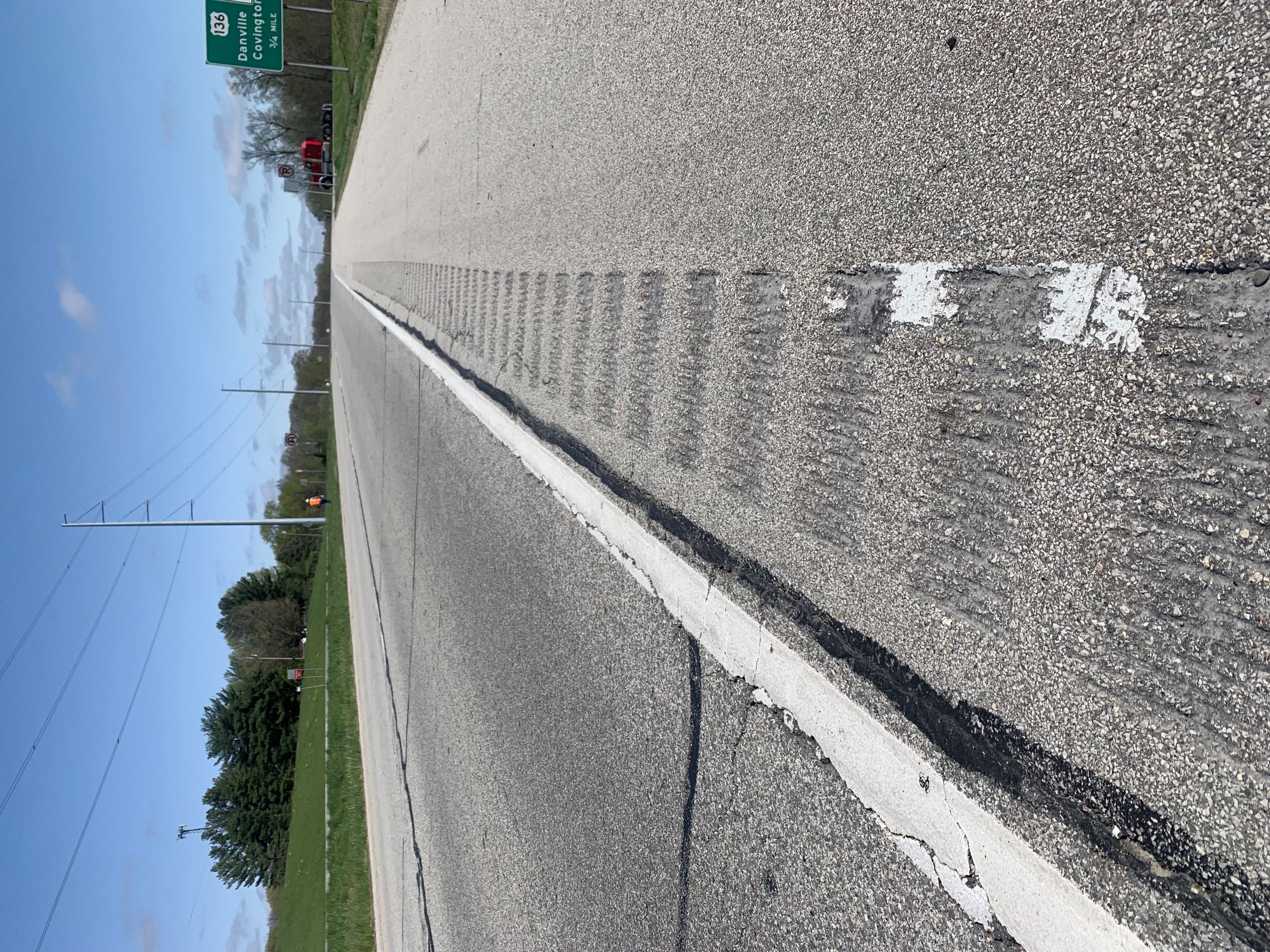 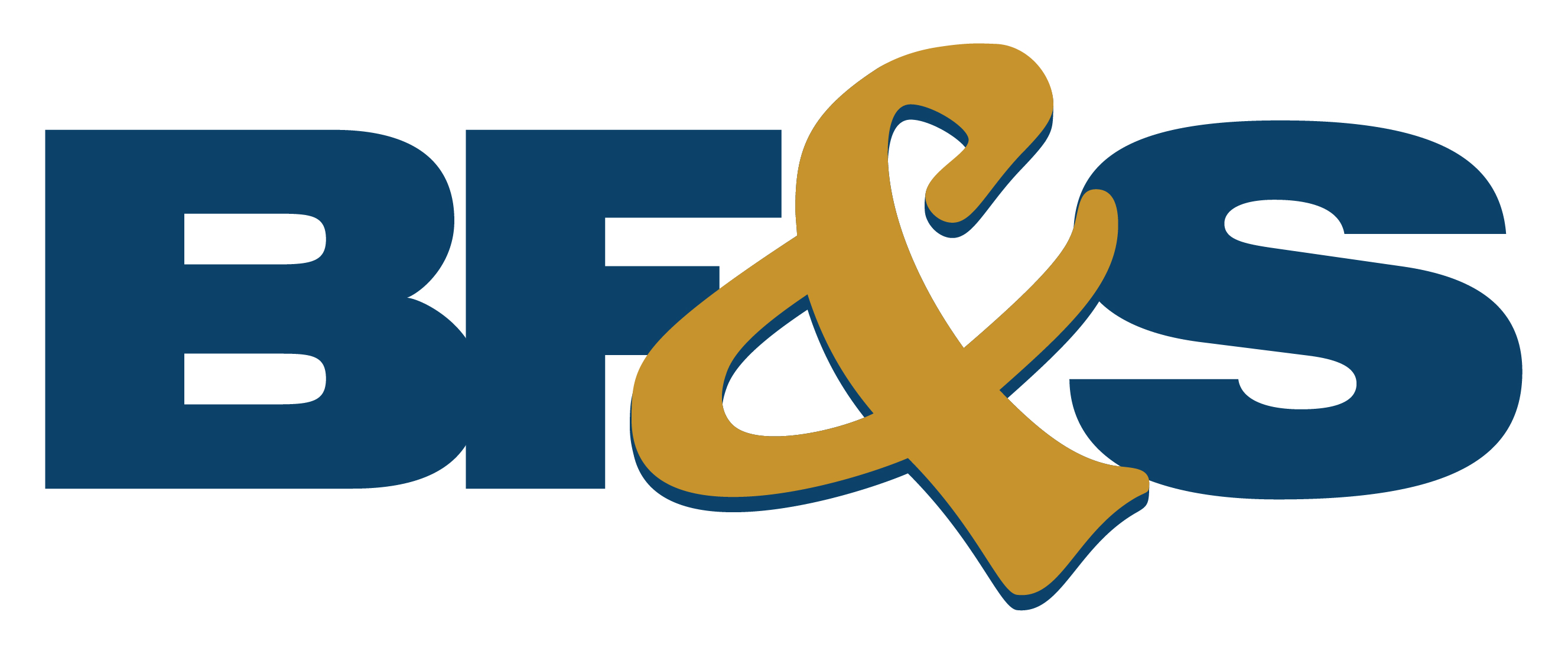 Public Information Meeting
SR 63 intersection improvements
Public hearing

Des. No. 1700098
January 25, 2023
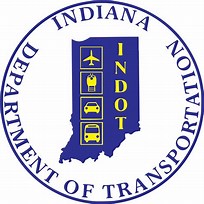 [Speaker Notes: Megan - Good evening and welcome]
Public HEARING
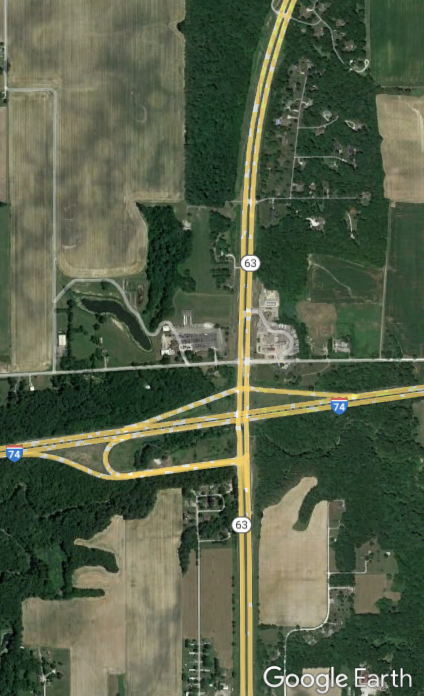 Project Location
SR 63 Intersection Improvements (Reduced Conflict Intersection and Improved Auxiliary Lanes)
from CR 1650N to approx. 1000-ft north of CR 1650N 
in Vermillion County
Wednesday, January 25th, 2023
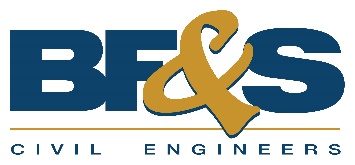 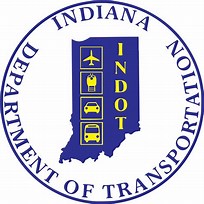 [Speaker Notes: Megan]
Agenda
SR 63 Intersection Improvements
Project Team

Welcome / Opening Remarks

Public Hearing Process

Environmental Process

Project Overview

Project Schedule

Public Comment
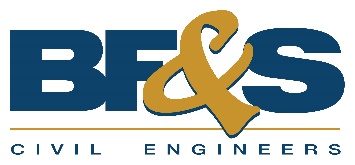 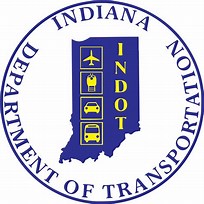 [Speaker Notes: Megan]
Team Overview
SR 63 Intersection Improvements
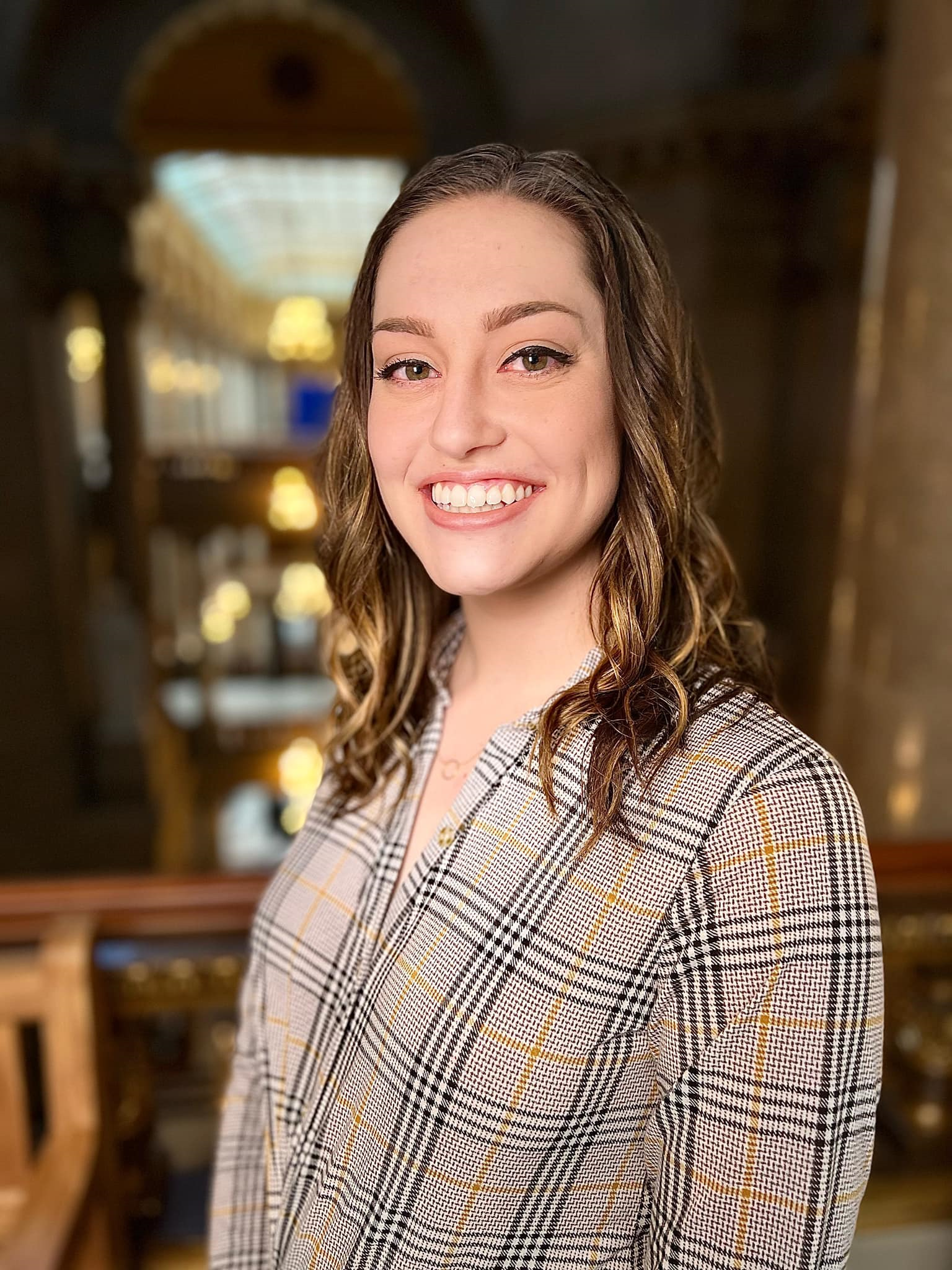 Debbie Calder
INDOT Communications Director, West Central District
dcalder@indot.in.gov
765-366-9520
Arshad Ahmed
INDOT Senior Project Manager, Crawfordsville District
arahmed@indot.in.gov
765-326-5258
Megan DeLucenay
INDOT Public Relations Director, Crawfordsville District
mdelucenay@indot.in.gov
765-365-4347
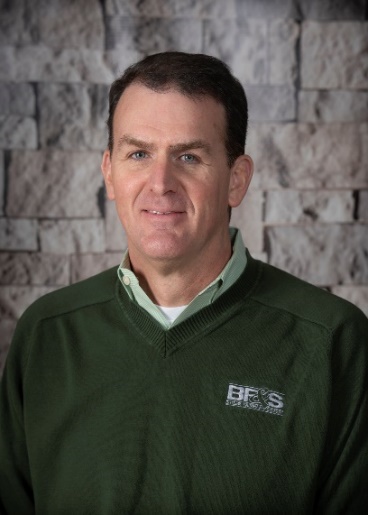 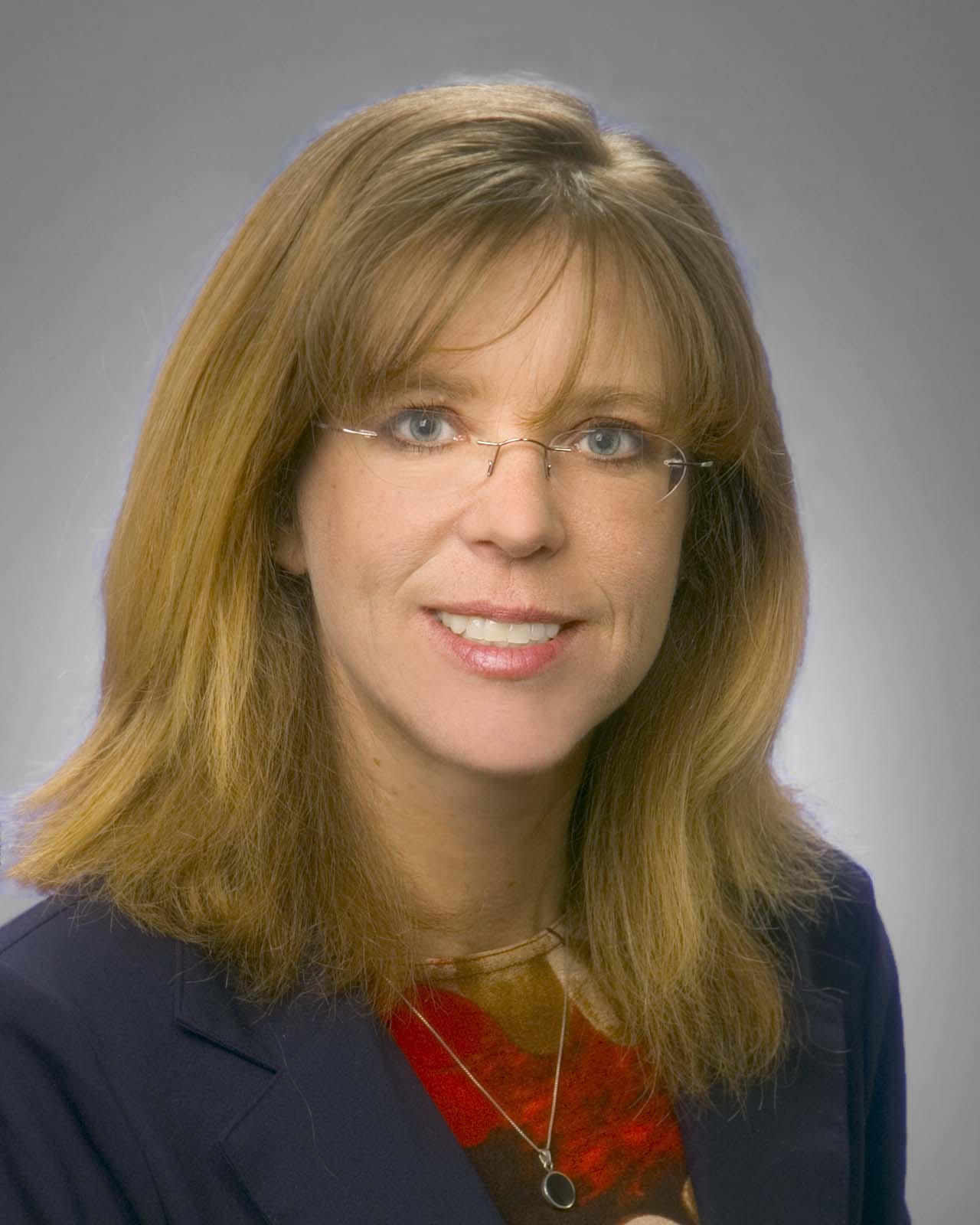 Chris Wheatley, PE
BF&S Lafayette Road Design Department Manager
Susan Castle
METRIC ENVIRONMENTAL Senior Project Manager
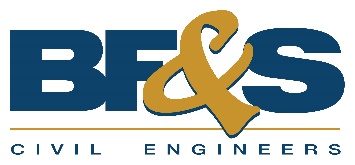 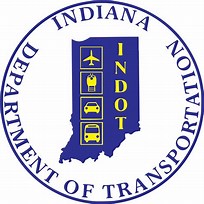 [Speaker Notes: Megan]
Purpose of Meeting
SR 63 Intersection Improvements
Discuss purpose and need for the project

Share project  information with the community 

Opportunity for public comment
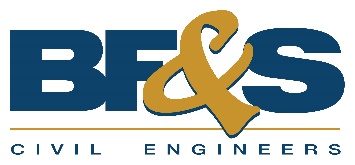 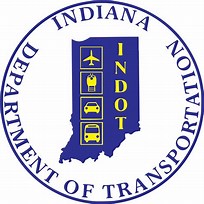 [Speaker Notes: Megan]
Feedback
SR 63 Intersection Improvements
Fill out a comment form 

Email team member

Call 1-855-INDOT-4-U

Visit INDOT website: 
https://www.in.gov/indot/about-indot/central-  office/welcome-to-the-crawfordsville-district/sr-63-and-cr-1650-reduced-conflict-intersection/
Ways to provide feedback:
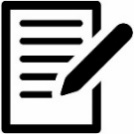 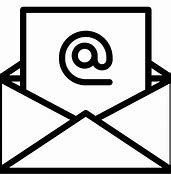 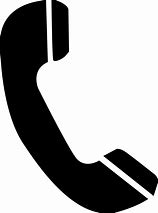 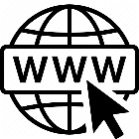 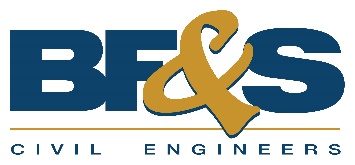 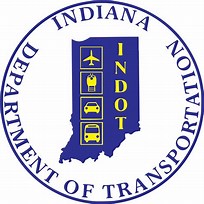 Please Submit comments by January 25, 2023
[Speaker Notes: Megan

The plans for projects and presentation will be available at the INDOT website link]
SR 63 OVERVIEW
SR 63 Intersection Improvements
N
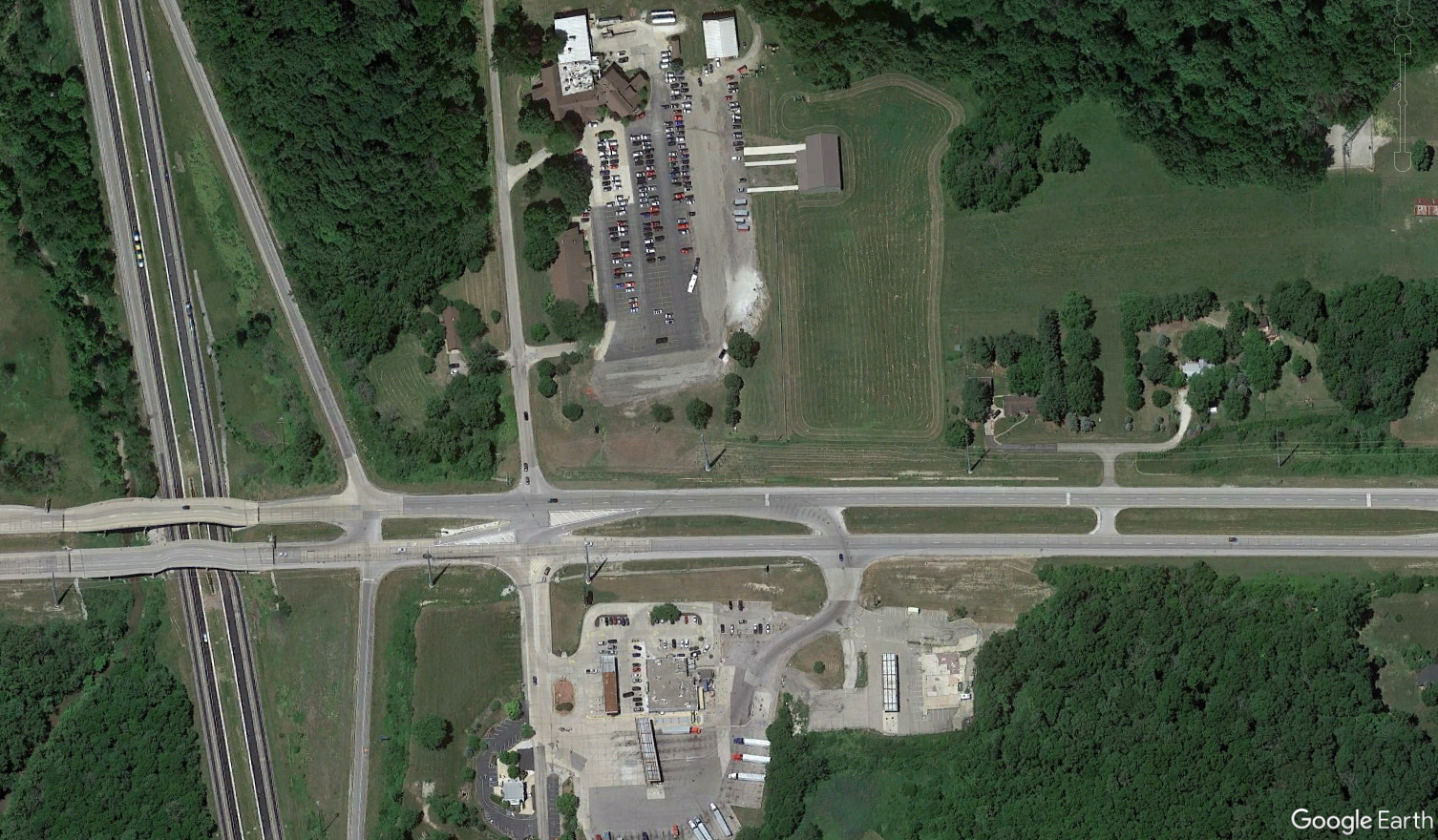 CR 1650N
INDIANA
63
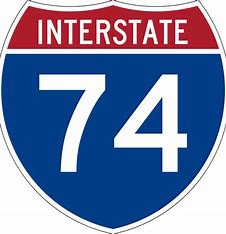 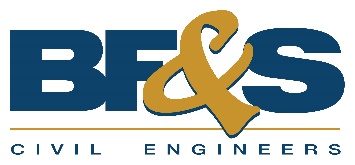 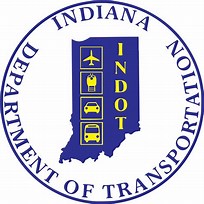 [Speaker Notes: Megan will give a short transition to Susan]
Environmental
SR 63 Intersection Improvements
NEPA - National Environmental Policy Act of 1970

Required for all federally funded highway improvements to consider impacts on the natural and human environment 


Level of study and review based on potential impacts and scope

	  Levels: 
	  Categorical Exclusion*< Environmental Assessment < Environmental Impact Statement

*This project will be processed as a Categorical Exclusion (CE)
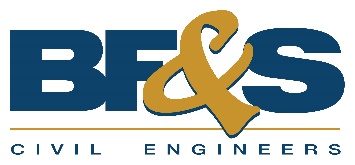 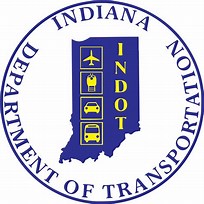 [Speaker Notes: Susan]
Environmental
SR 63 Intersection Improvements
GENERAL PROCESS

Validate Purpose and Need (P&N) of Project

Evaluate Alternatives to meet P&N 
   (including “No Build”)

Assess resources
Social, economic, cultural and natural resources
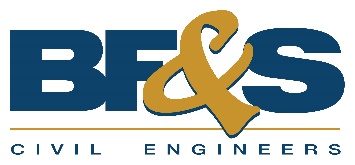 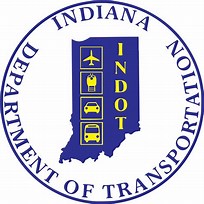 [Speaker Notes: Susan]
Environmental
SR 63 Intersection Improvements
GENERAL PROCESS (cont.)

Select preliminary preferred alternative

Investigate resources

Schedule public information meetings & get feedback

Design to avoid/minimize/mitigate project impacts
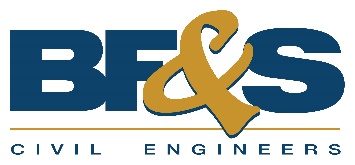 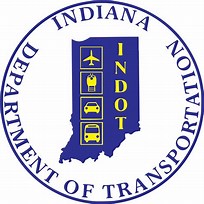 [Speaker Notes: Susan]
Environmental
SR 63 Intersection Improvements
GENERAL PROCESS (cont.)

Release of Draft CE document by INDOT

Offer opportunity to request a Public Hearing

Finalize plans based on public hearing input

Submit Final CE document after Hearing Certification
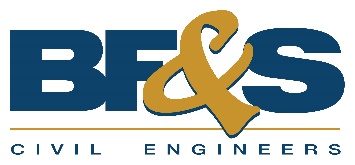 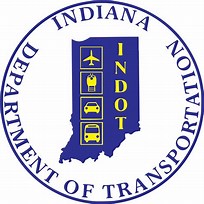 [Speaker Notes: Susan]
Project OVERVIEW
SR 63 Intersection Improvements
N
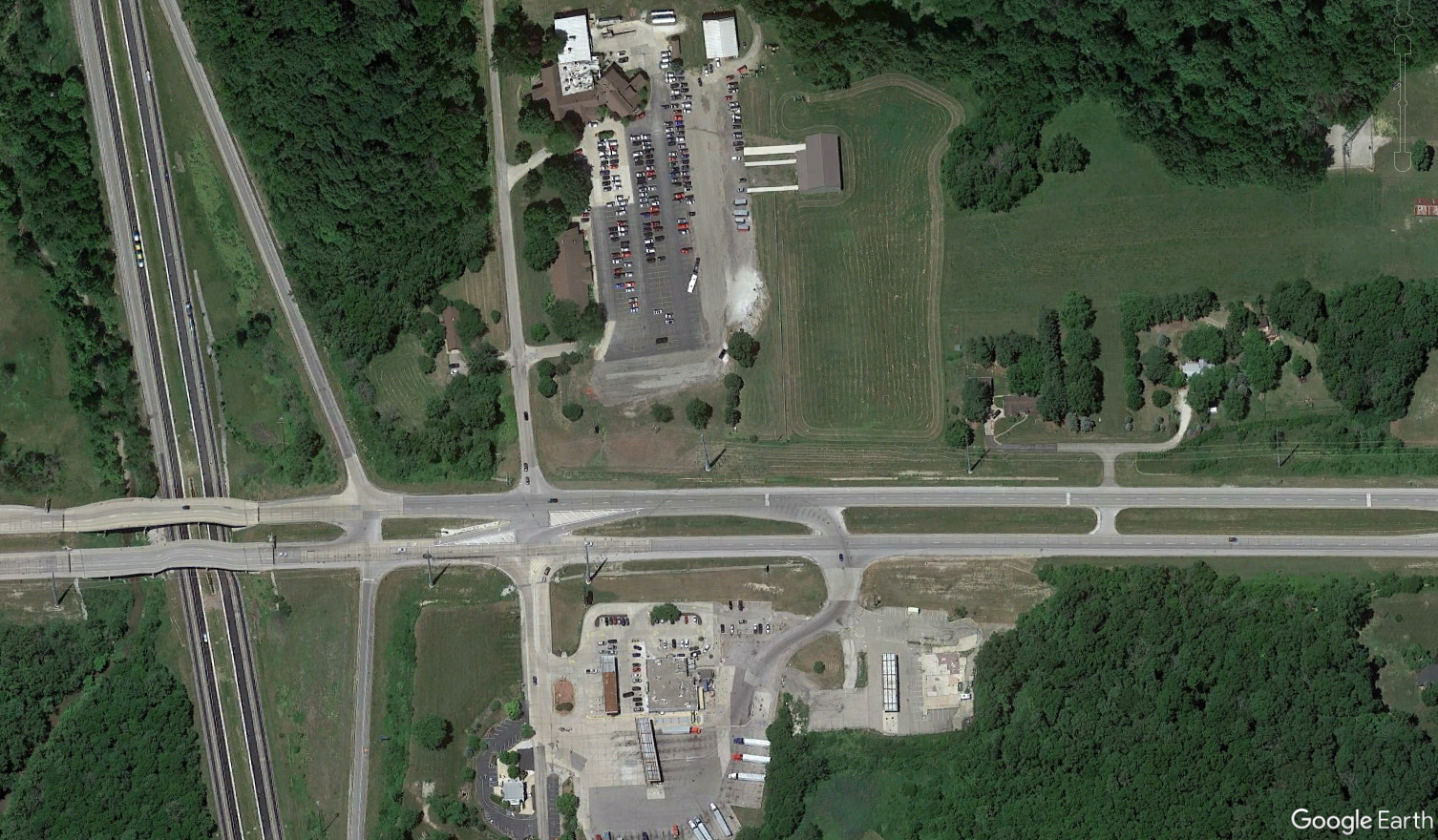 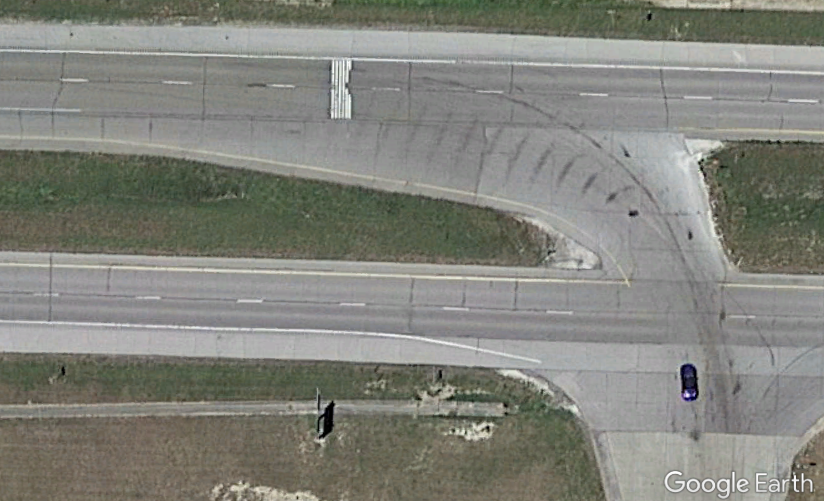 CR 1650N
INDIANA
63
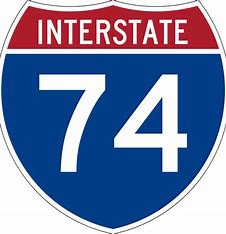 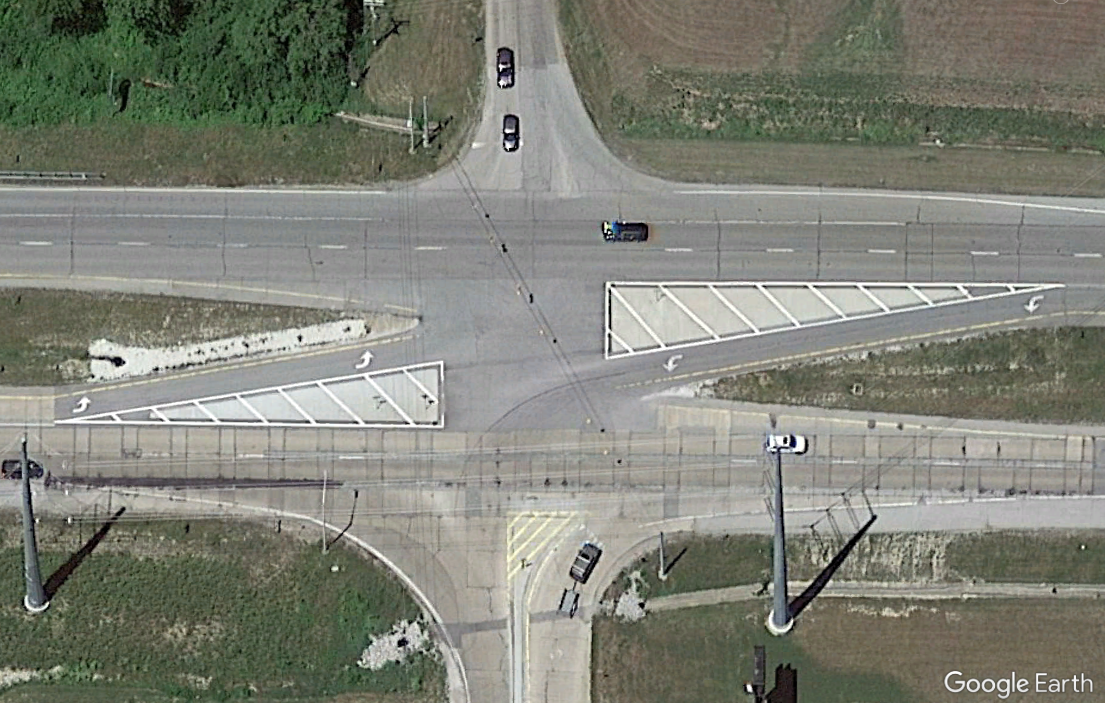 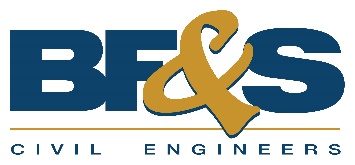 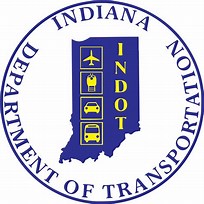 [Speaker Notes: Chris]
Existing Conditions
SR 63 Intersection Improvements
CR 1650N Westbound Motorists Right Turn only

No U-Turn Accommodations

2-inch mountable SR 63 splitter islands
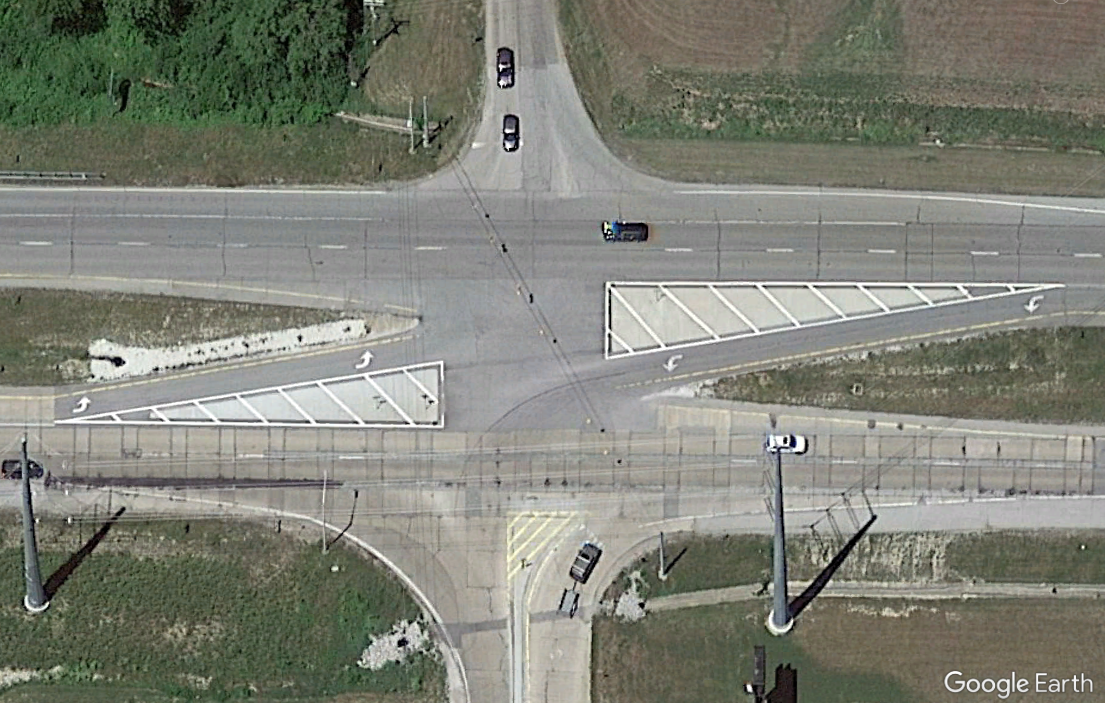 N
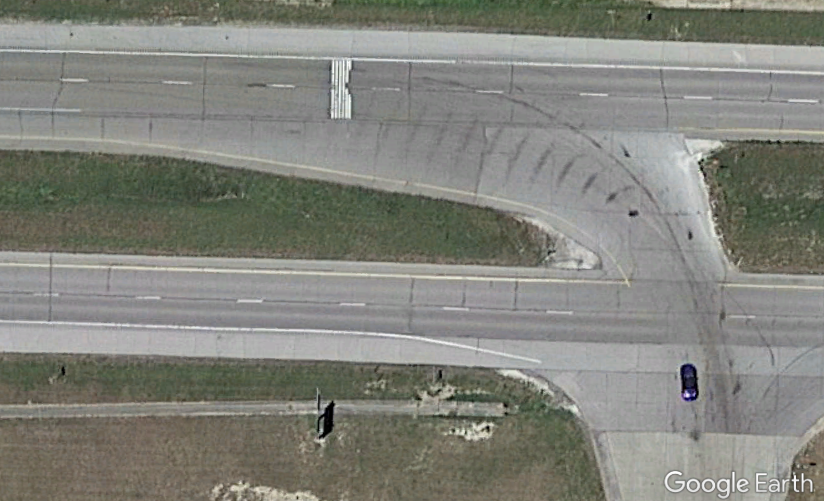 Image Source: Google Earth
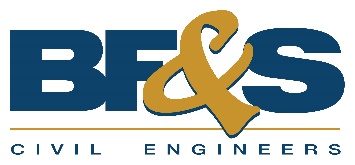 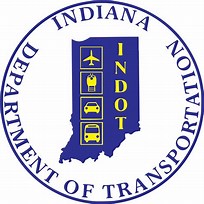 [Speaker Notes: Chris]
Project Need
SR 63 Intersection Improvements
3 year crash data included 18 crashes, 1 fatality
Right-angle and failure to yield

Left-turn sight distance restrictions

Low compliance with speed and operations



PROJECT PURPOSE: Improve project safety conditions for vehicle traffic on SR 63, by providing a northbound u-turn and increasing driver compliance at CR 1650N.
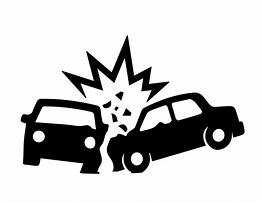 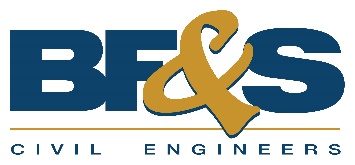 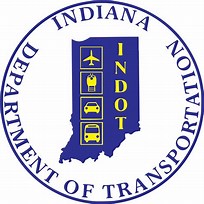 [Speaker Notes: Chris]
Safety Benefits
SR 63 Intersection Improvements
Extend medians at CR 1650N, to increase compliance
Reduced Conflict Intersection
Remove existing cross over
Add deceleration lane
Add median u-turn accommodations
Add lighting for u-turn
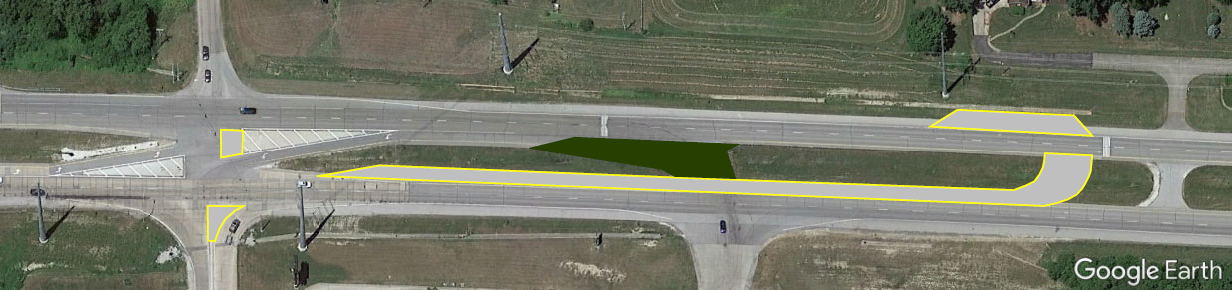 CR 1650N
INDIANA
63
N
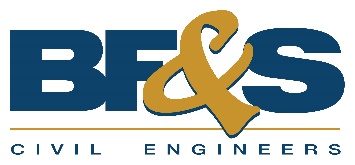 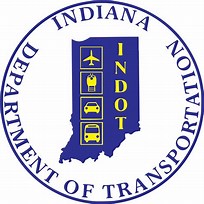 [Speaker Notes: Chris]
HOW TO DRIVE An RCI
SR 63 Intersection Improvements
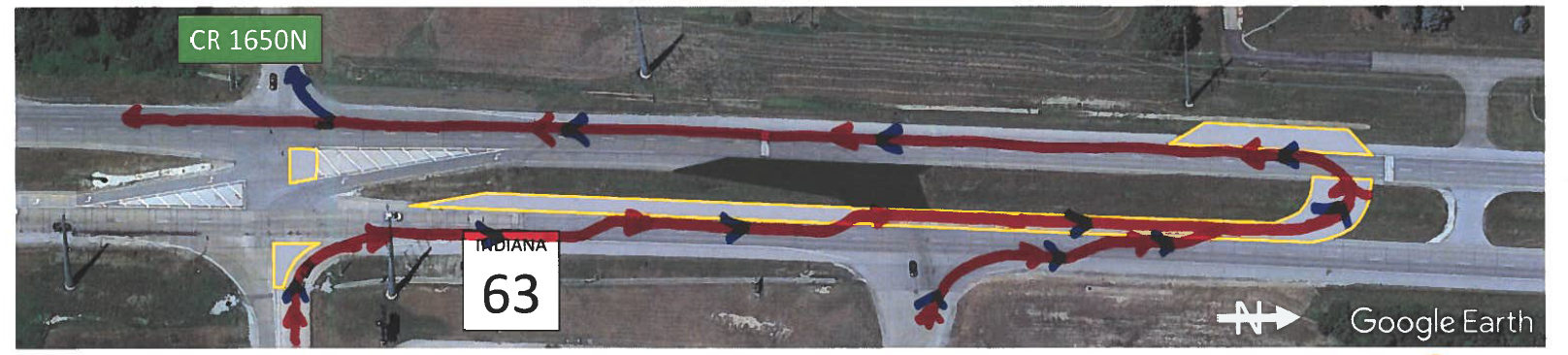 *** A finished exhibit will be inserted for this sketch ***
N
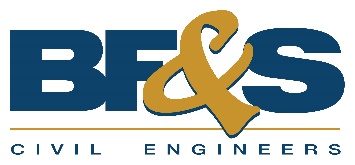 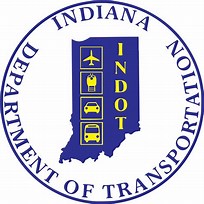 [Speaker Notes: Chris]
Safety Benefits
SR 63 Intersection Improvements
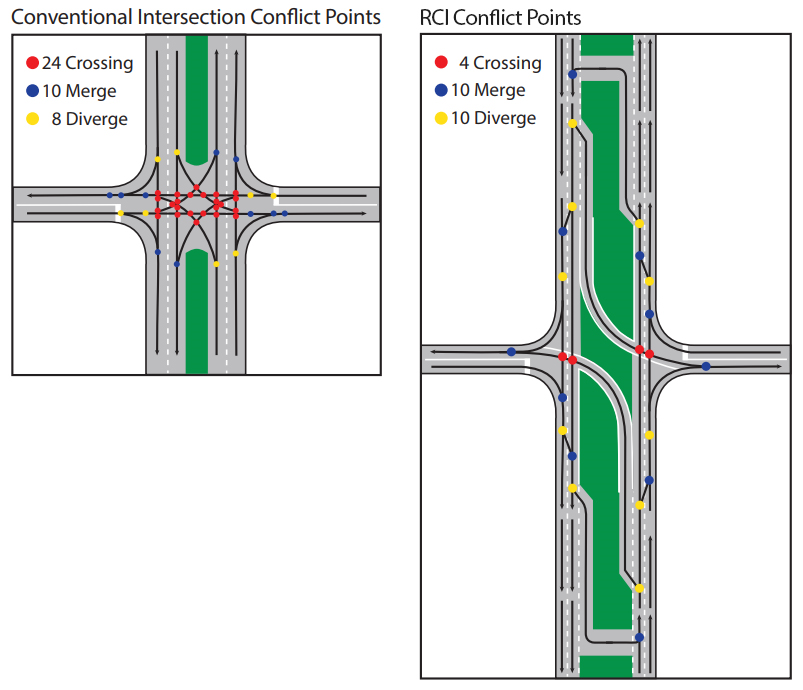 N
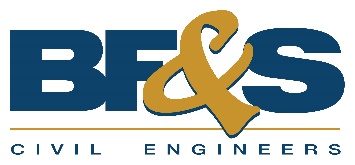 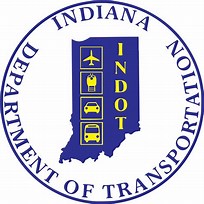 [Speaker Notes: Chris]
Safety Benefits
SR 63 Intersection Improvements
Nationwide statistics show:
Fatal crashes decline as much as 85%
More than 50% decline in crashes
INDOT statistics show:
Fatal and injury crashes reduced by an average of 81%
Property-damage crashes reduced by an average of 58%
Crashes of any severity reduced by an average of 68%
N
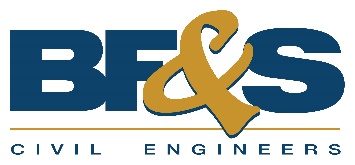 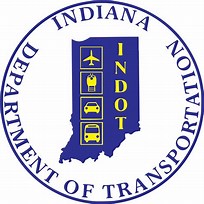 [Speaker Notes: Chris]
Maintenance of Traffic
SR 63 Intersection Improvements
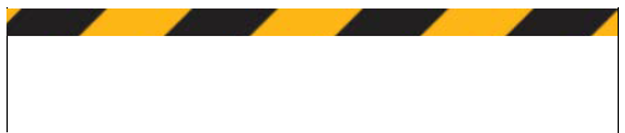 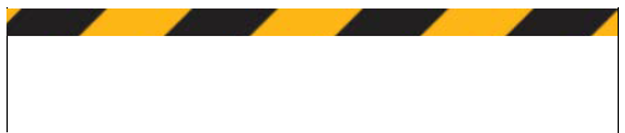 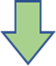 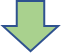 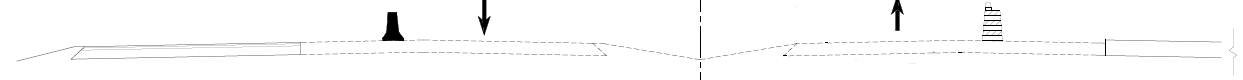 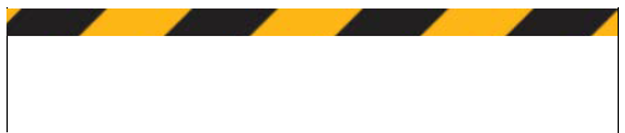 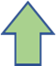 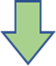 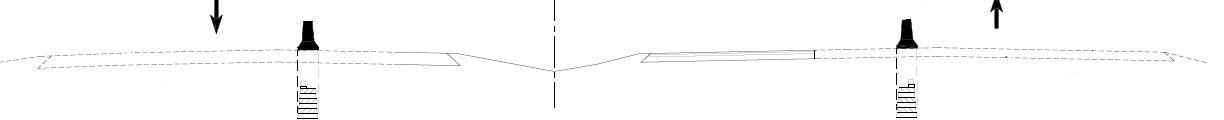 One lane of traffic in each direction will be maintained
Image Source: Groundforcecrew.com
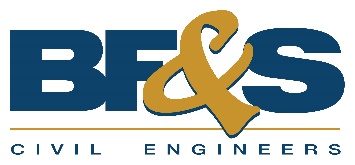 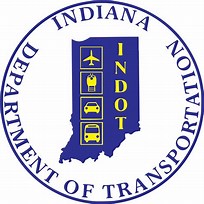 [Speaker Notes: Chris]
PROPOSED Project 
Schedule
SR 63 Intersection Improvements
Spring 2024
Summer 2024
Note: The above timeline is subject to change, depending on adjacent project.
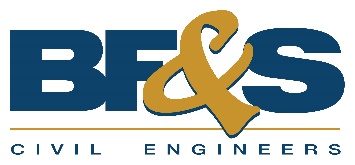 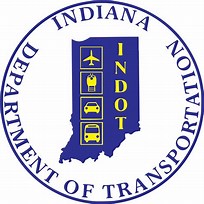 [Speaker Notes: Chris]
Proposed Condition
SR 63 Intersection Improvements
Exhibits Around the Room

Proposed Improvements

Construction Limits
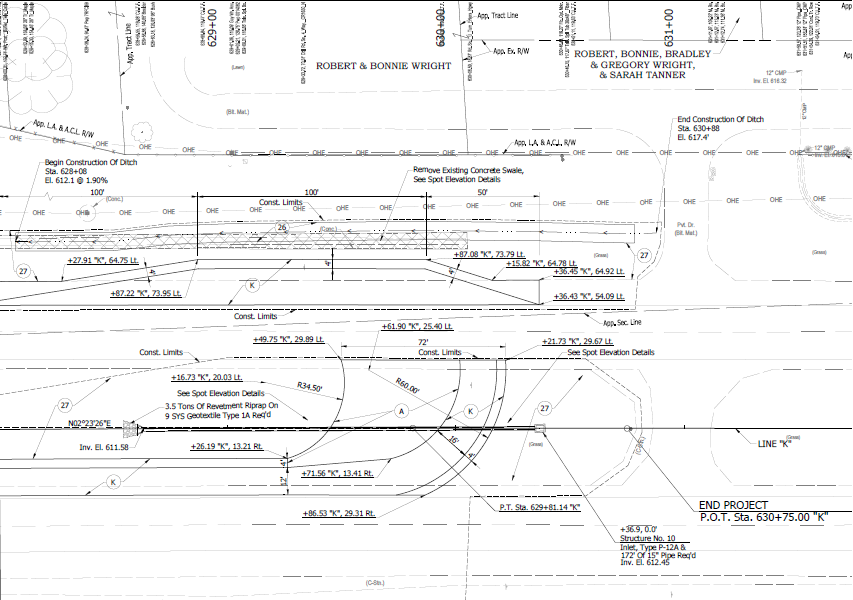 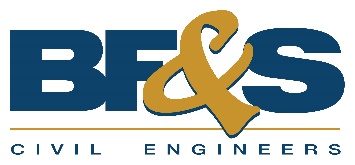 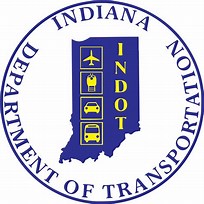 [Speaker Notes: Chris]
Feedback
SR 63 Intersection Improvements
Public Comment Period
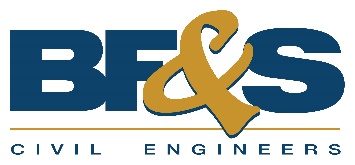 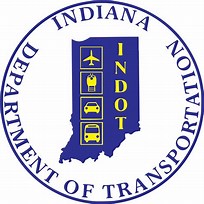 [Speaker Notes: Megan

Please take note that the public comment period is for this portion of SR 63 work.  If you have questions or comments on other nearby projects, please wait to discuss after the public comment period has concluded.]
Feedback
SR 63 Intersection Improvements
Fill out a comment form 

Email team member

Call 1-855-INDOT-4-U

Visit INDOT website: 
https://www.in.gov/indot/about-indot/central-  office/welcome-to-the-crawfordsville-district/sr-63-and-cr-1650-reduced-conflict-intersection/
Ways to provide feedback:
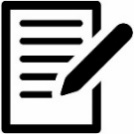 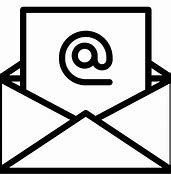 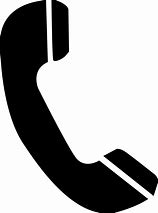 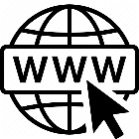 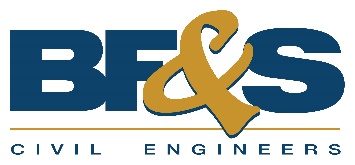 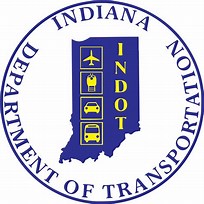 Please Submit comments by February 9, 2023
[Speaker Notes: Megan

The plans for projects and presentation will be available at the INDOT website link]
THANK YOU!
SR 63 Intersection Improvements
Contact Information
INDOT
Design/Environmental
Susan Castle
METRIC ENVIRONMENTAL Senior Project Manager
susanc@metricenv.com
317-608-2730
Arshad Ahmed
INDOT Senior Project Manager, Crawfordsville District
arahmed@indot.in.gov
765-326-5258
Megan DeLucenay
Media Inquiries - INDOT Public Relations Director, Crawfordsville District
mdelucenay@indot.in.gov
765-365-4347
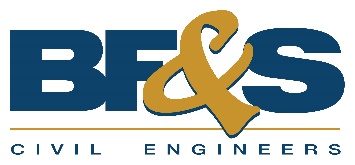 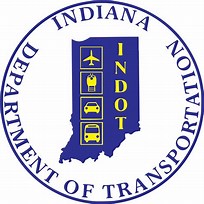 [Speaker Notes: Megan]